AMED成果目標シート（作成例）
上位目標
迅速かつ安価な診断法の開発により対象疾病罹患者の減少に資する
安価で副作用の少ない治療薬の開発によりトリパノソーマ症による死亡者の減少に資する
開発された診断法が、ザンビア国の結核診断ネットワークで
採用される
Phase 1を行うに値する
薬剤候補の同定
プロジェクト目標
前臨床試験を実施するに値する薬剤候補化合物が作製されている
途上国における実用性が確認された迅速診断ツールが開発終了している
日本への貢献・研究成果
100%
マイルストーンと達成時期：プロジェクト（達成）目標にいたるまでに達成されるべきものあるいは構成要素と達成される時期を明記してください。
　内容やレベルが明確にわかるように具体的、定量的仕様を付けて下さい。
縦軸のパーセンテージはプロジェクト目標達成に向けた達成度を表します。
・プロジェクトにより付随的に派生する成果 （具体的な項目は、“日本政府、社会、産業への貢献”、“科学技術の発展”、“知財の獲得、国際標準化の推進、生物資源へのアクセス等”、“世界で活躍できる日本人人材の育成”、“技術及び人的ネットワークの構築”、“成果物 （提言書、論文、プログラム、マニュアル、データなど）”であり、この順番で記載して下さい。各項目で成果として記載すべきものが無い場合は、“該当なし”として下さい。 ）

「日本への貢献・研究成果」は、主にわが国への貢献について記載頂くため、その記載内容は相手国側と調整する必要はありません。
協力機関でのトライアルにより、診断法の実用性が確認終了している
家畜レベルの大動物を用いて活性および安全性試験をクリアした最終候補化合物が選定されている
80%
大量合成系が
開発されている
既存検査法との比較により特異性および感受性が確認されている
既存検査法との比較により特異性および感受性が確認されている
60%
既存検査法との比較により特異性および感受性が確認されている
モデルマウスを用いた
候補化合物の実験系が確立している
40%
診断法開発に有用な臨床分離株の遺伝子データが取得されている
診断法開発に有用な臨床分離株の遺伝子データが取得されている
安全性評価の為のin vitro 評価系が
確立している
ＬＡＭＰ法による迅速遺伝子診断ツールが開発終了している
ＬＡＭＰ法による迅速遺伝子診断ツールが開発終了している
遺伝子データに基づいた薬剤耐性菌の試験法が開発終了している
20%
抗Tryps活性を有するリード化合物を系統的に改変した化合物群が合成されている
機関ではなく研究開発項目ごと
0%
薬剤耐性ＴＢ診断法
Tryps診断法
Tryps薬剤候補
ＴＢ診断法
AMED成果目標シート（作成例）
上位目標
迅速かつ安価な診断法の開発により対象疾病罹患者の減少に資する
安価で副作用の少ない治療薬の開発によりトリパノソーマ症による死亡者の減少に資する
開発された診断法が、ザンビア国の結核診断ネットワークで
採用される
Phase 1を行うに値する
薬剤候補の同定
プロジェクト目標
前臨床試験を実施するに値する薬剤候補化合物が作製されている
途上国における実用性が確認された迅速診断ツールが開発終了している
日本への貢献・研究成果
100%
協力機関でのトライアルにより、診断法の実用性が確認終了している
家畜レベルの大動物を用いて活性および安全性試験をクリアした最終候補化合物が選定されている
80%
大量合成系が
開発されている
既存検査法との比較により特異性および感受性が確認されている
既存検査法との比較により特異性および感受性が確認されている
60%
既存検査法との比較により特異性および感受性が確認されている
モデルマウスを用いた
候補化合物の実験系が確立している
40%
診断法開発に有用な臨床分離株の遺伝子データが取得されている
診断法開発に有用な臨床分離株の遺伝子データが取得されている
安全性評価の為のin vitro 評価系が
確立している
ＬＡＭＰ法による迅速遺伝子診断ツールが開発終了している
ＬＡＭＰ法による迅速遺伝子診断ツールが開発終了している
遺伝子データに基づいた薬剤耐性菌の試験法が開発終了している
20%
抗Tryps活性を有するリード化合物を系統的に改変した化合物群が合成されている
0%
薬剤耐性ＴＢ診断法
Tryps診断法
Tryps薬剤候補
ＴＢ診断法
AMED成果目標シート
上位目標
プロジェクト目標
日本への貢献・研究成果
100%
80%
60%
40%
20%
0%
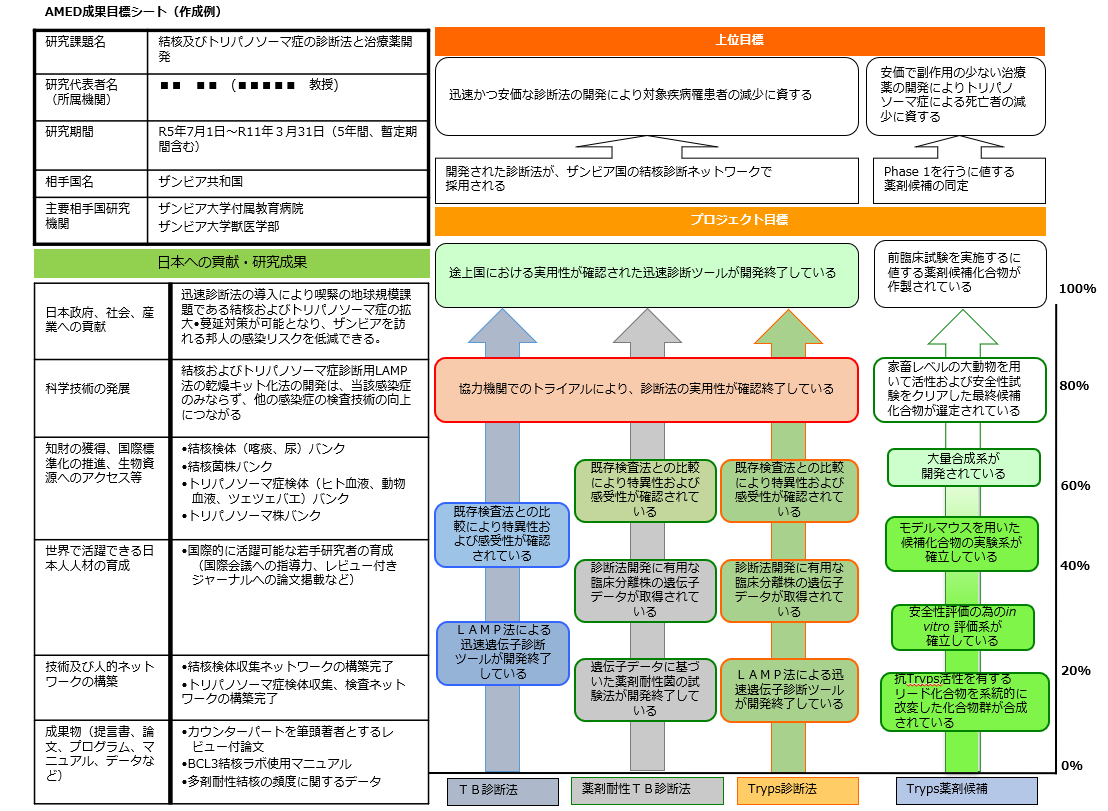